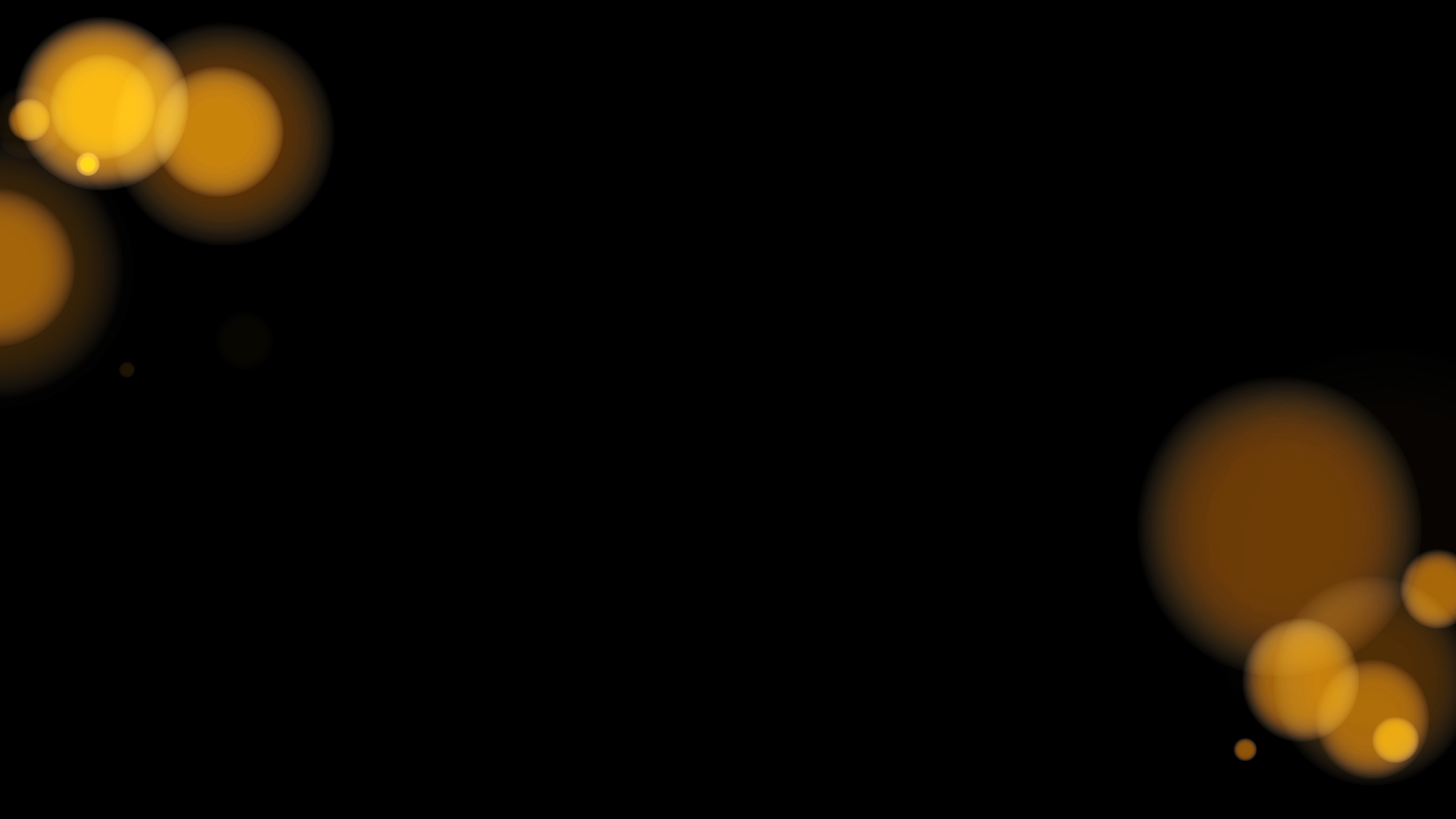 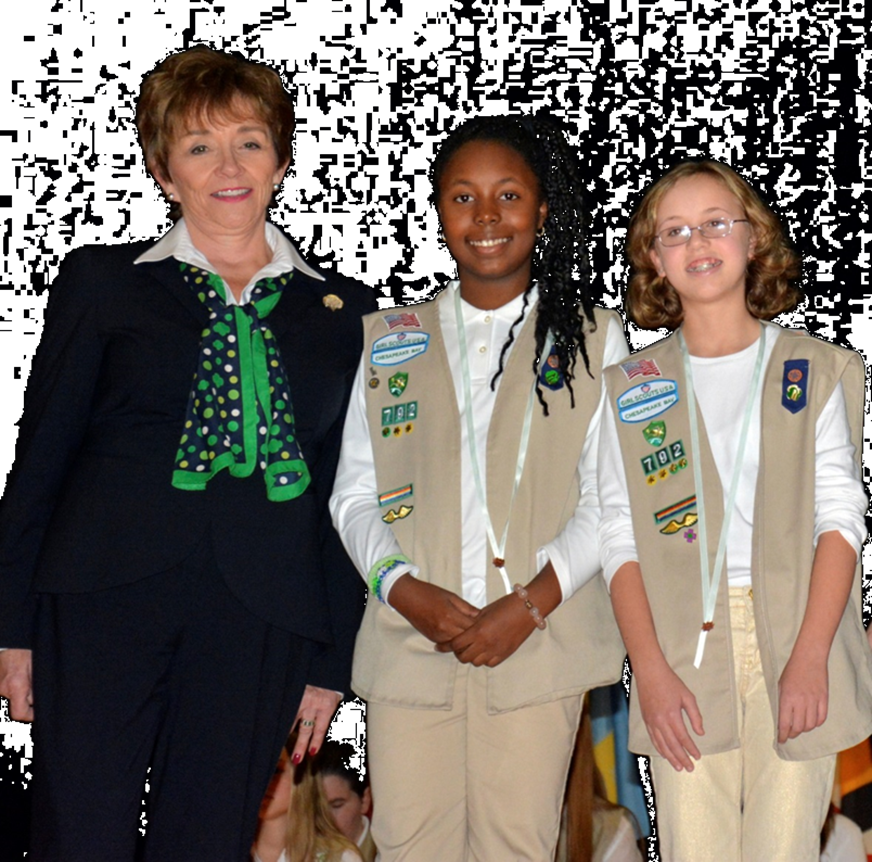 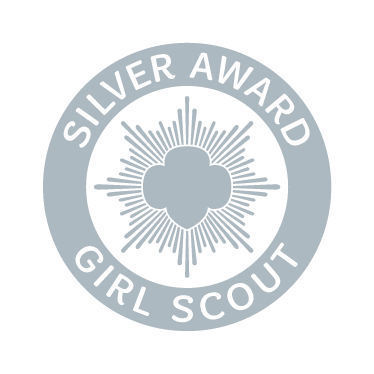 Make the 
World 
a BETTER place
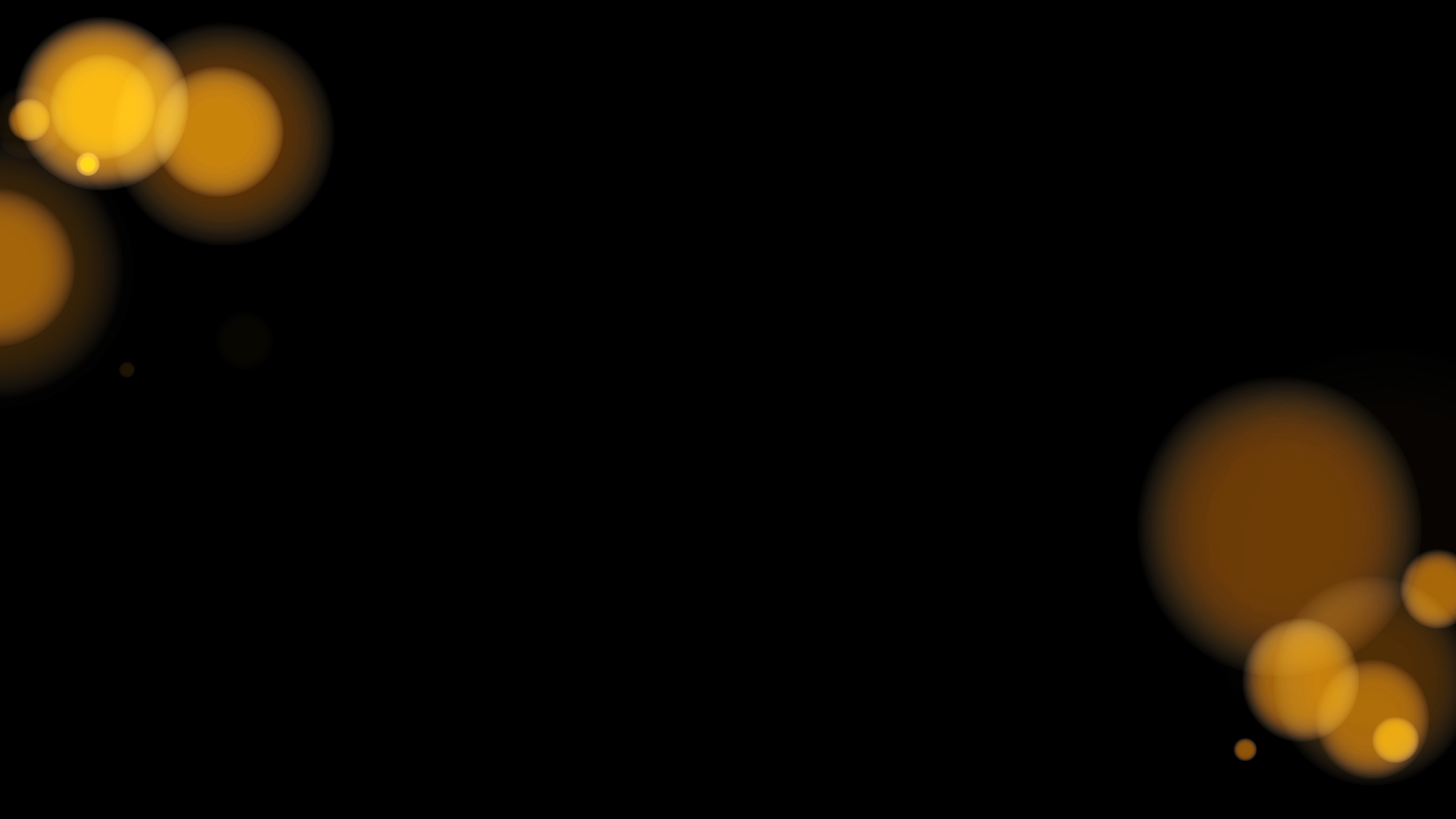 [Speaker Notes: JRA: updated colors to match awards.]
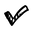 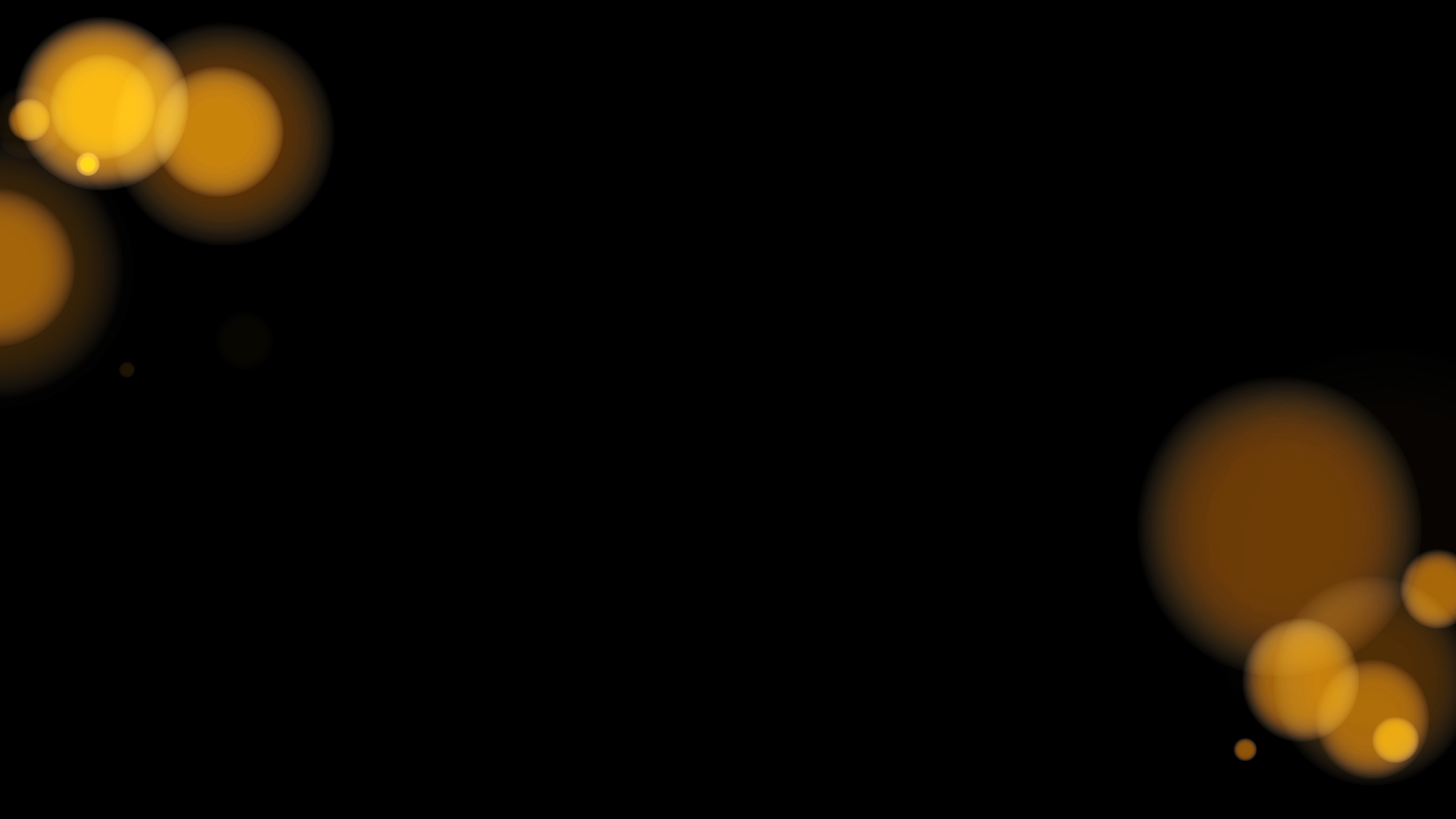 You can become a 
Silver Award Girl Scout if:
   
     You're a registered Girl Scout Cadette 
     You have completed a Cadette Journey

      You are in 6-8th grade (or equivalent)
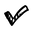 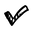 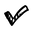 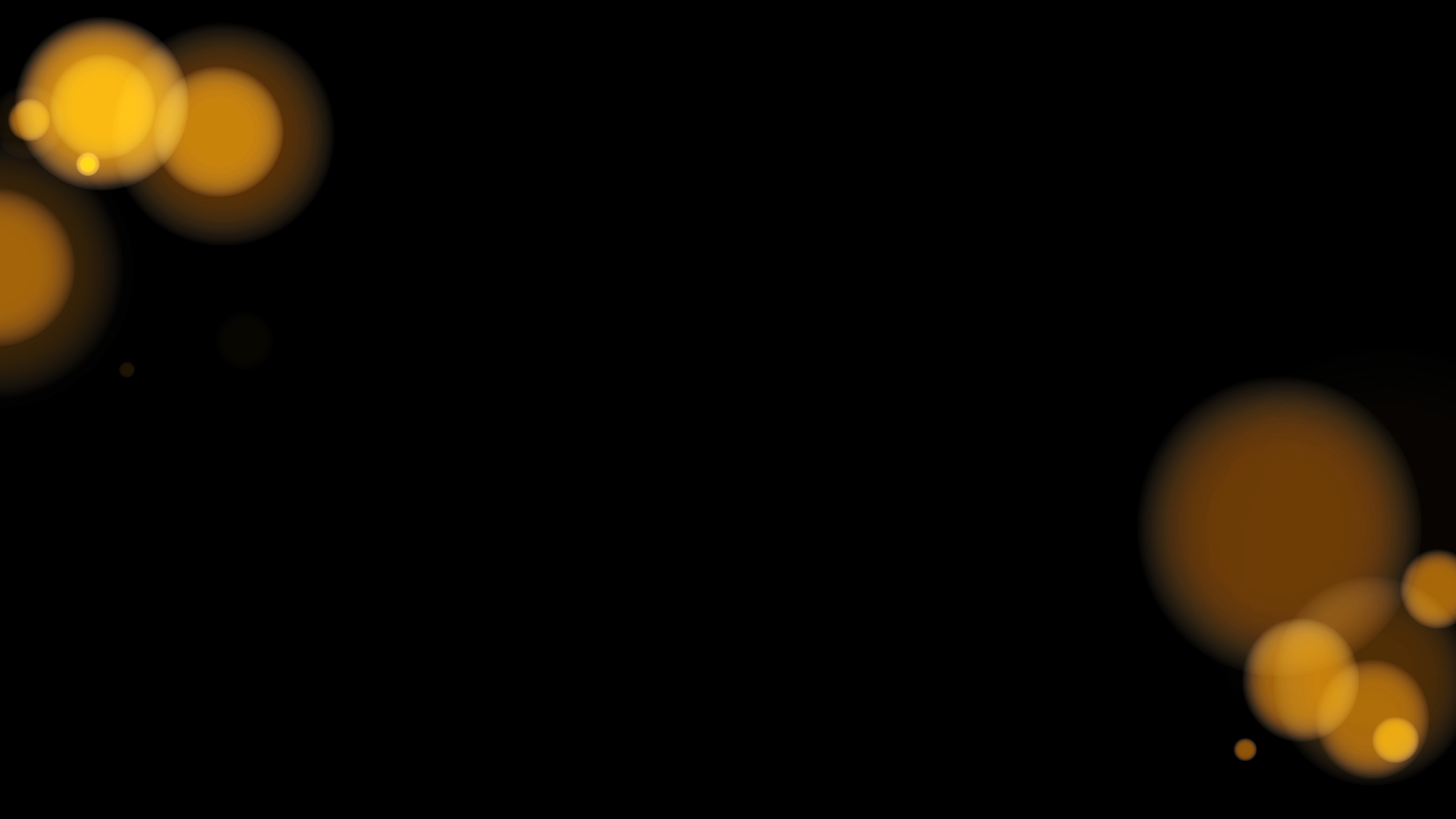 Cadette Journeys
Complete at least one
It’s Your World—Change It!
It’s Your Planet—Love It!
It’s Your Story—Tell It!
Engineering: Think Like an Engineer
Computer Science: Think Like a Programmer
Outdoor STEM: Think Like a Citizen Scientist
Outdoor
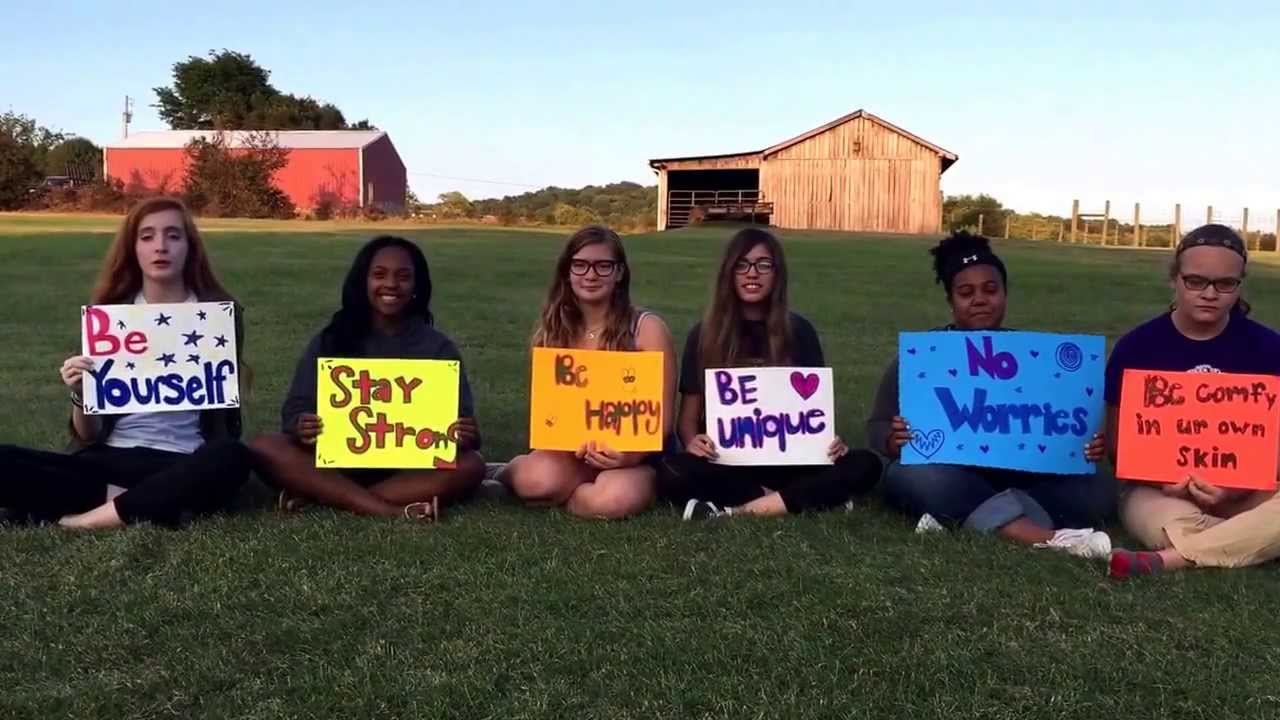 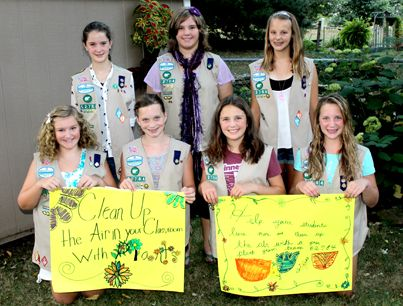 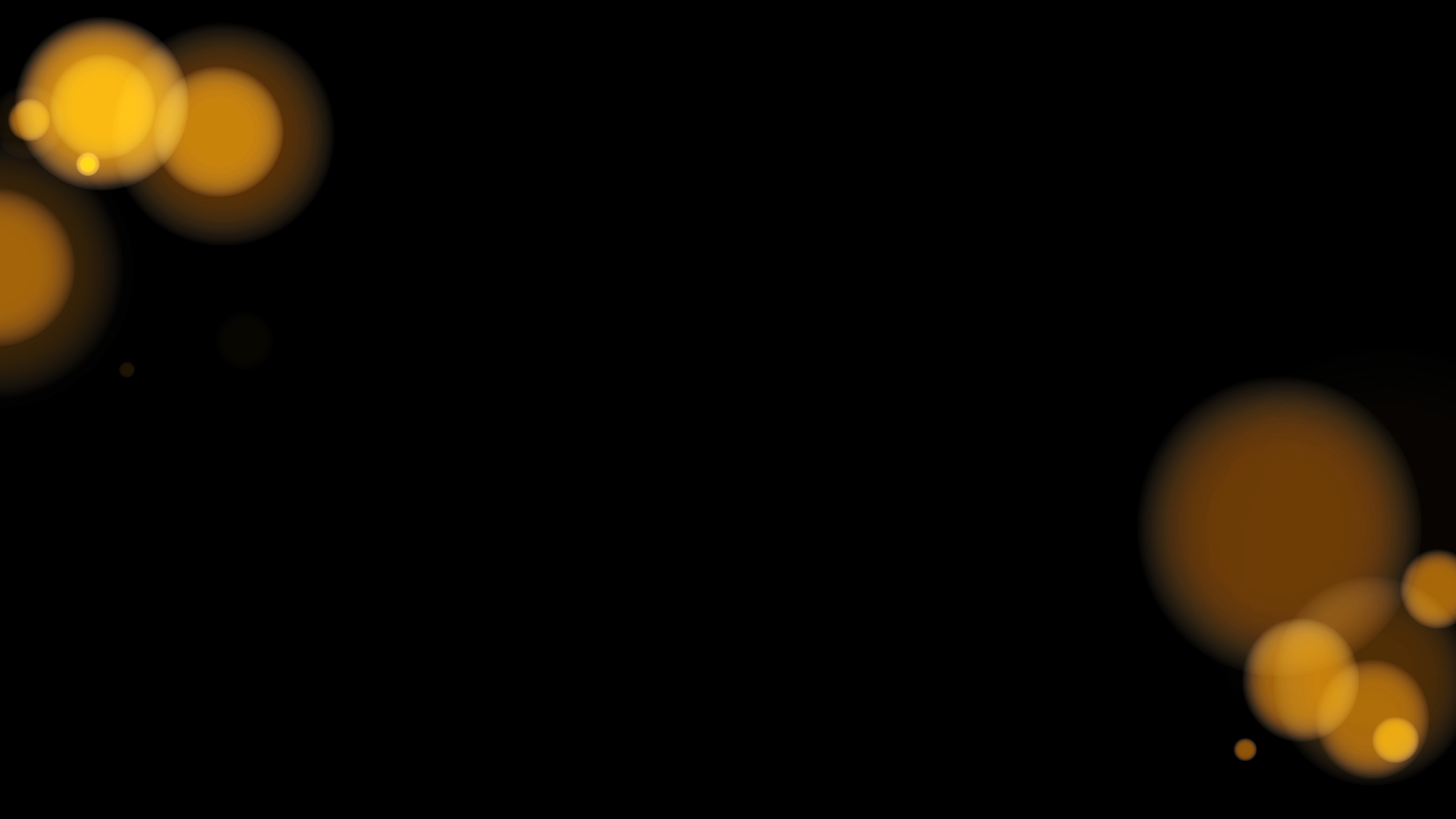 SUCCESS starts with a PLAN
Girl Scout Silver Award Steps:
Identify an issue you care about
Build your team
Explore your community
Refine your project
Develop your plan
Put plan into motion
Reflect, share, and inspire
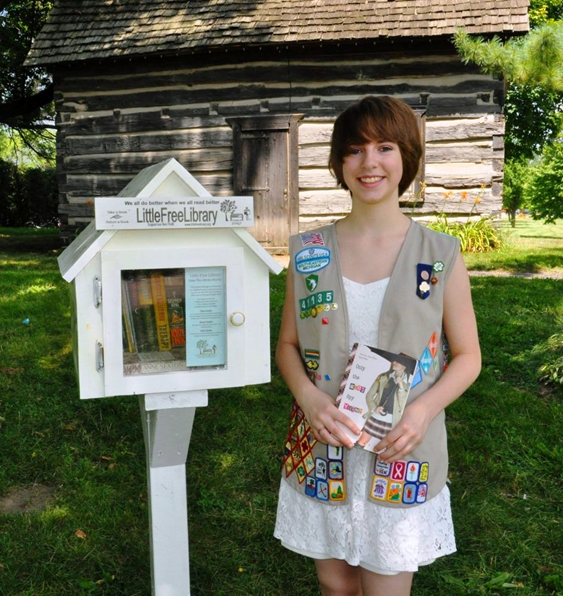 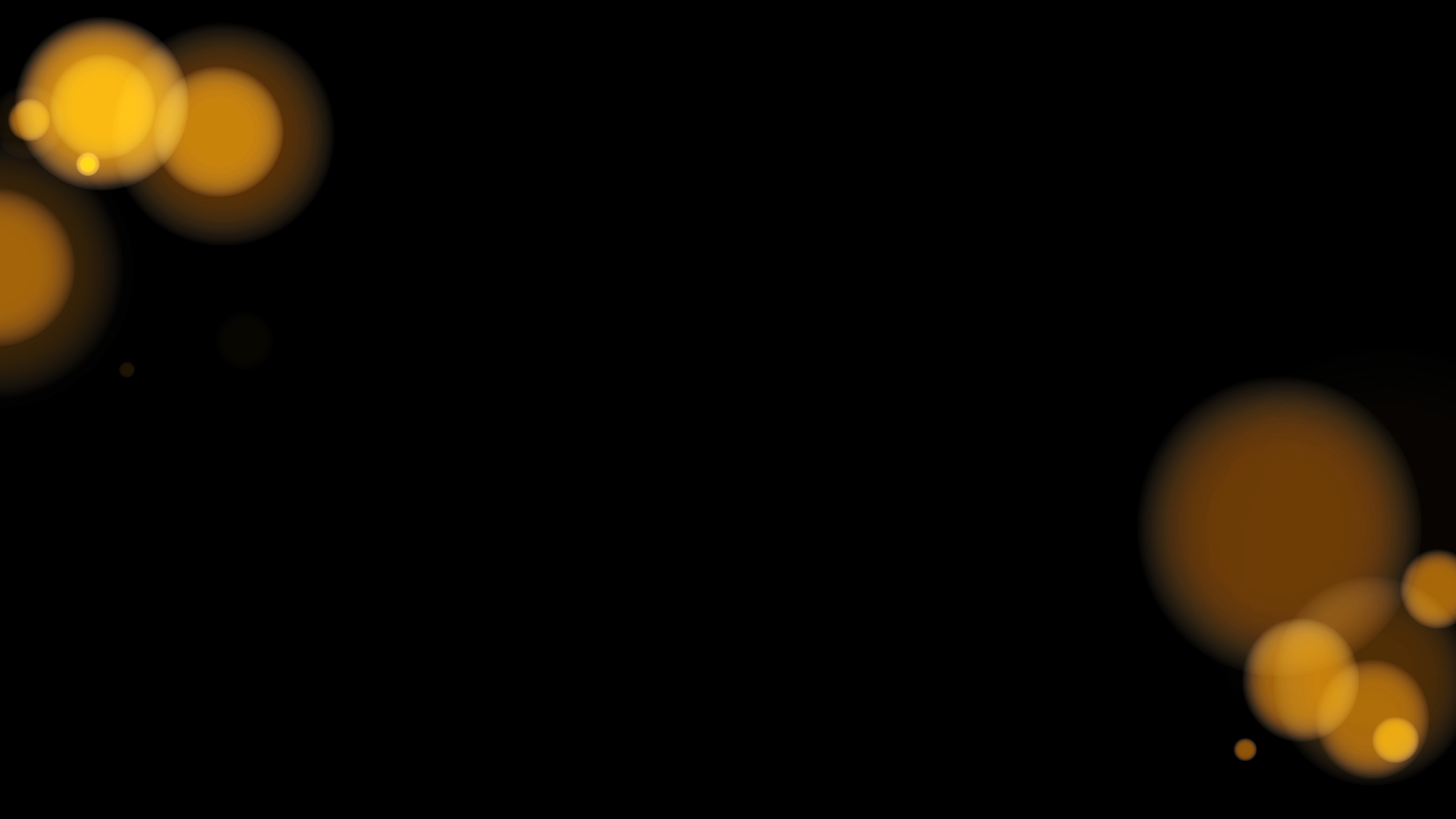 Girl Led
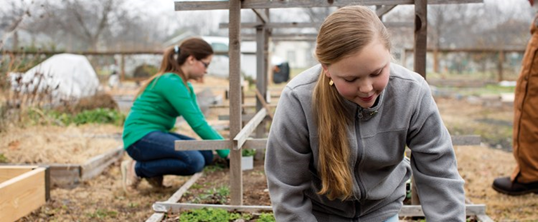 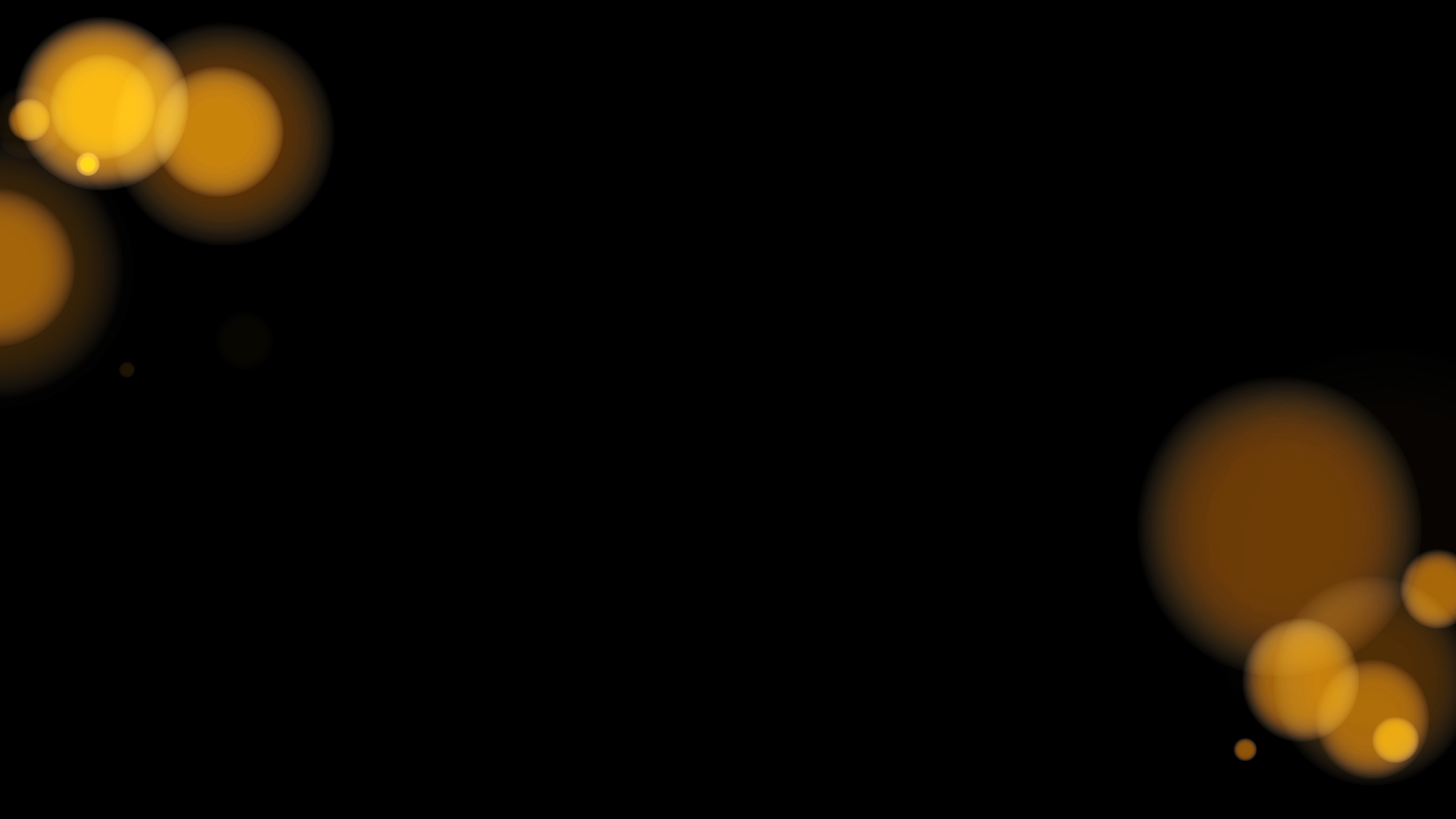 Why Silver?
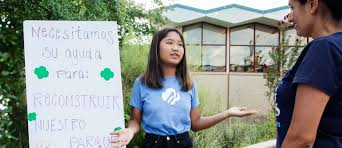 Leadership
Hard and soft skills
Career Exploration
Makes the world a 
     better place
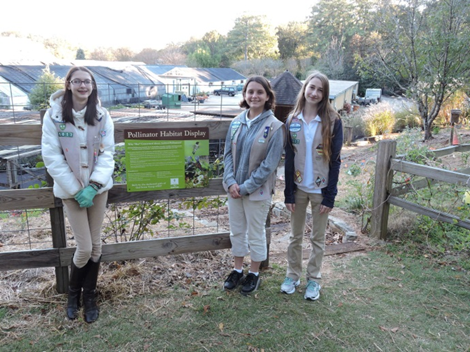 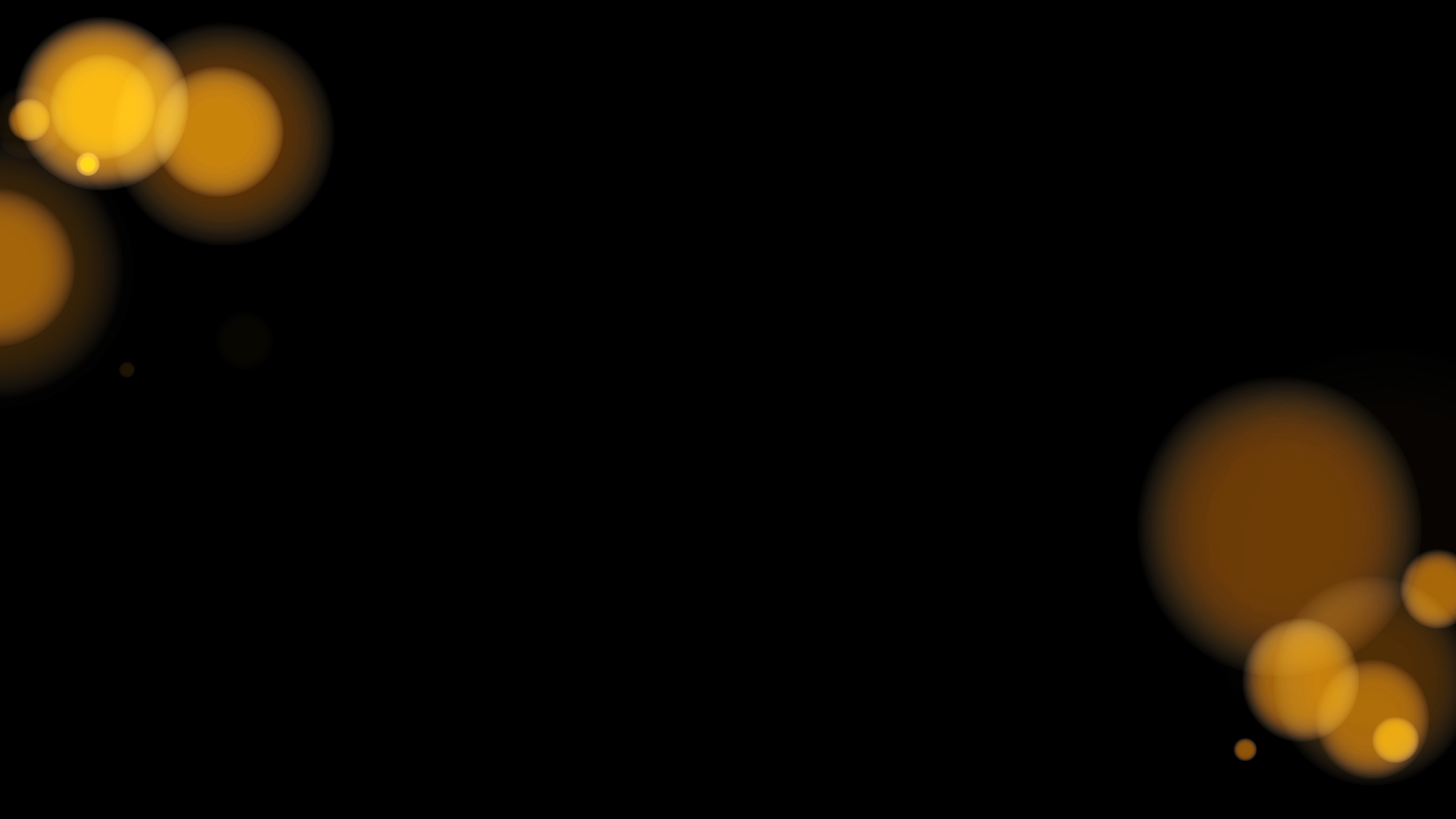 Understand the 
Root cause



Sustain & Measure
SUCCESS
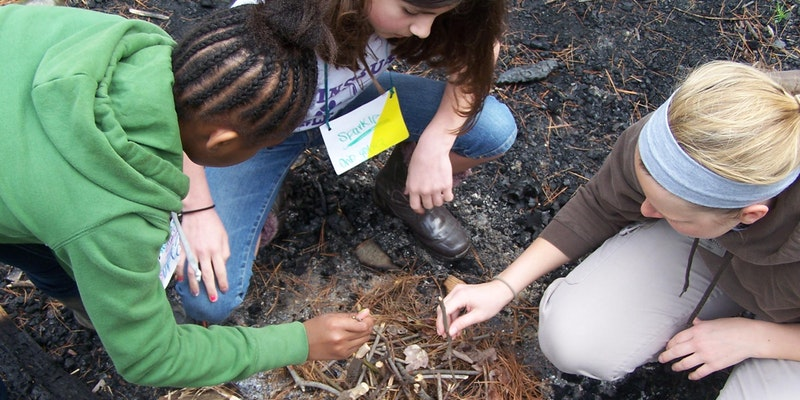 Sustainability
Creates lasting change beyond your involvement
    *Laws, education, inspiration

NOT a one-and-done event
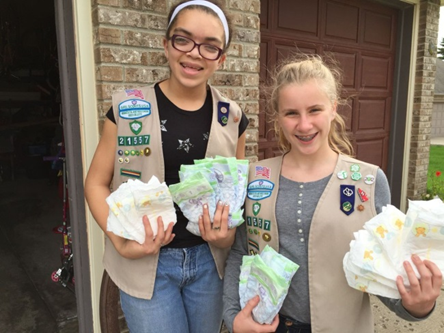 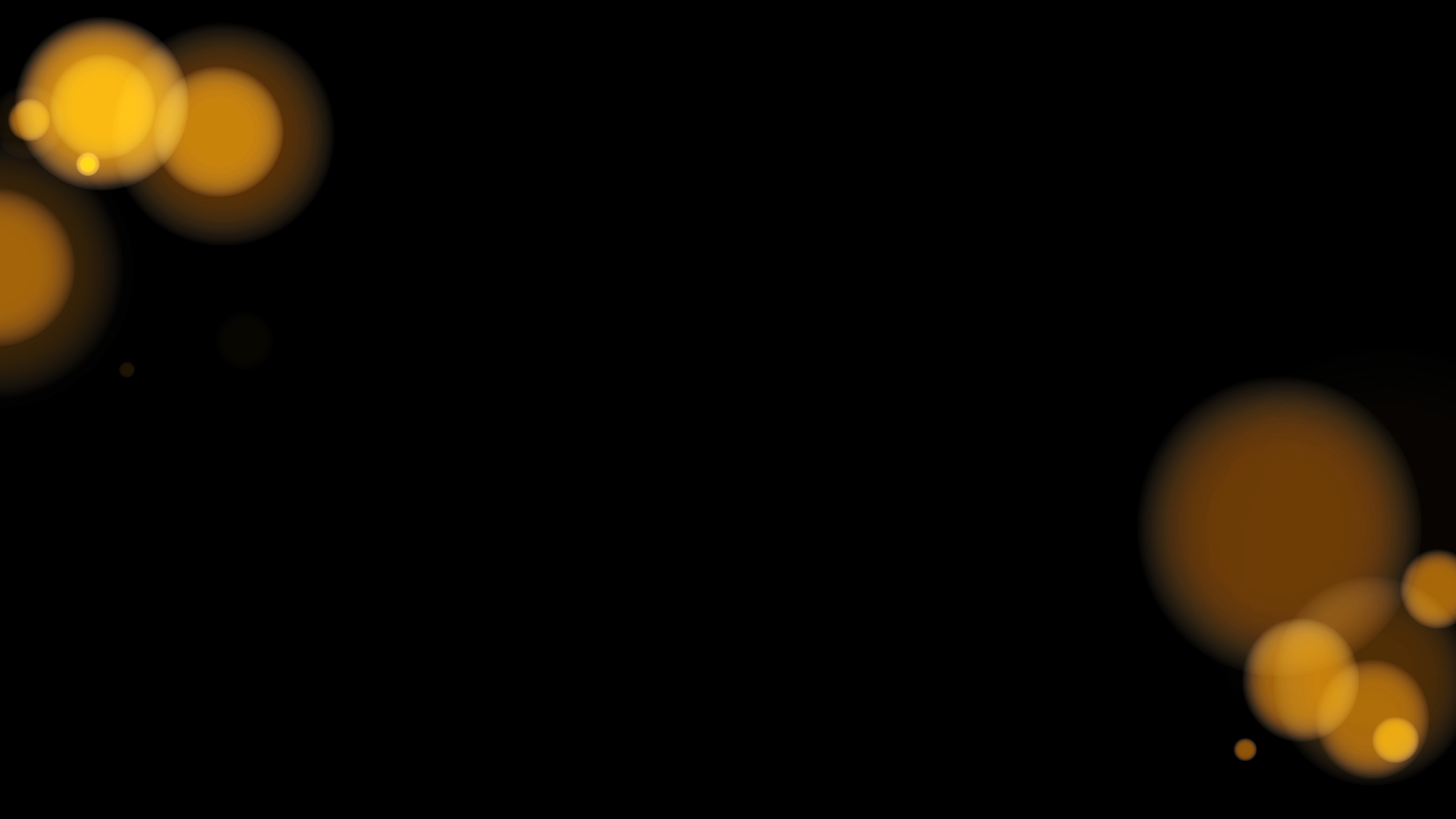 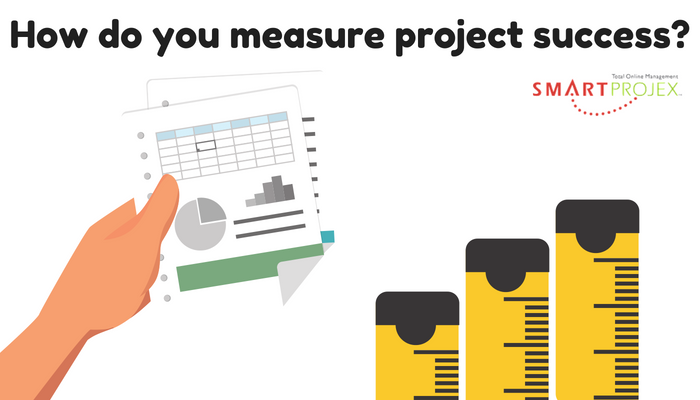 Number of people helped
Community education
Reduction in need
Physical addition of items
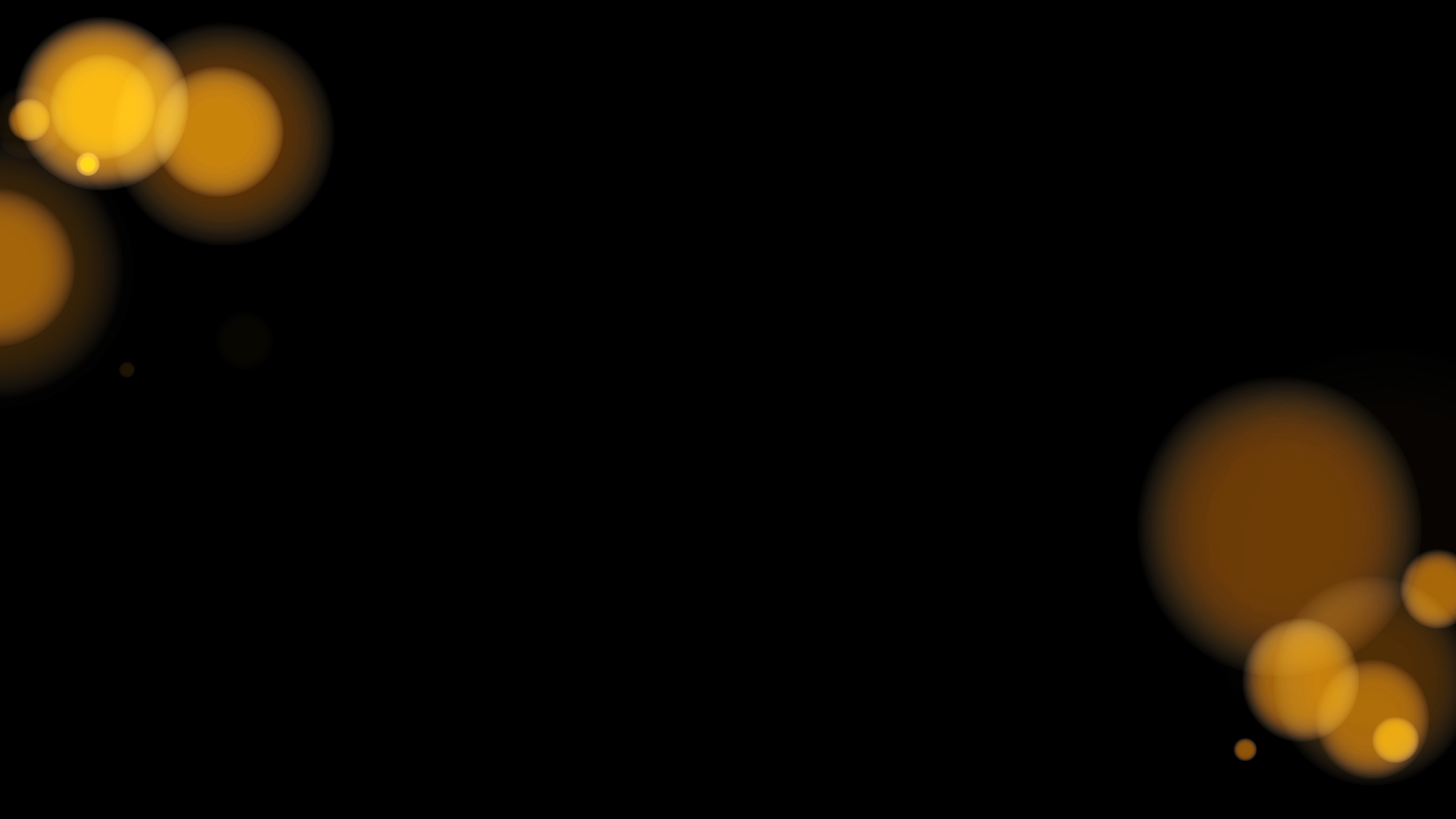 Details

1-3 girls per project
Usually takes 6-15 months
September 30th
Committee presentations: 
Proposal presentation (*Before you begin work, research ok)
Final presentation (*Before Sept. 30 of your Freshman year)
[Speaker Notes: JRA: “times two” instead of x’s 2; spell out year]
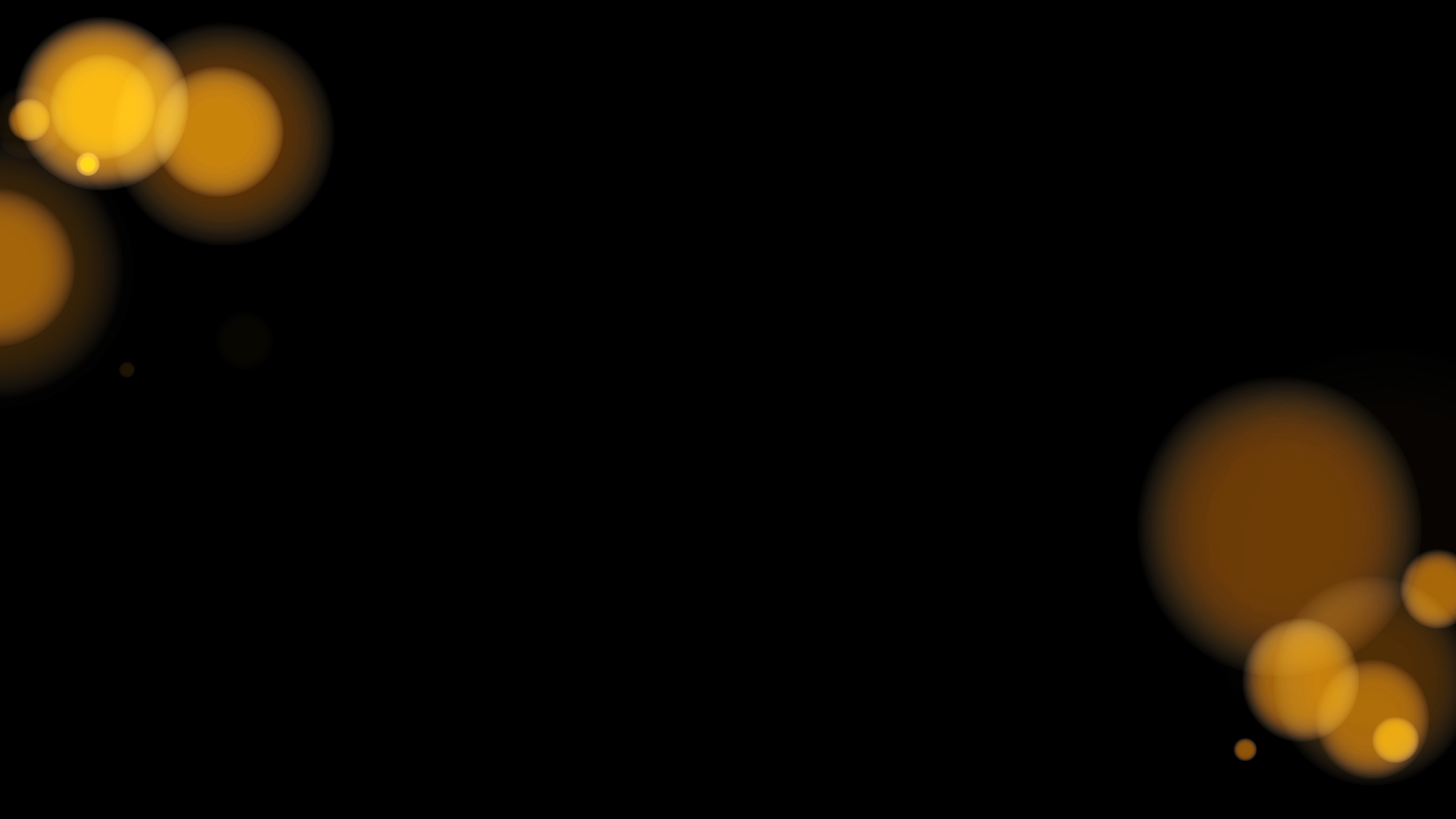 Each Girl Scout is expected to contribute 50 hours 
to the project
Paperwork
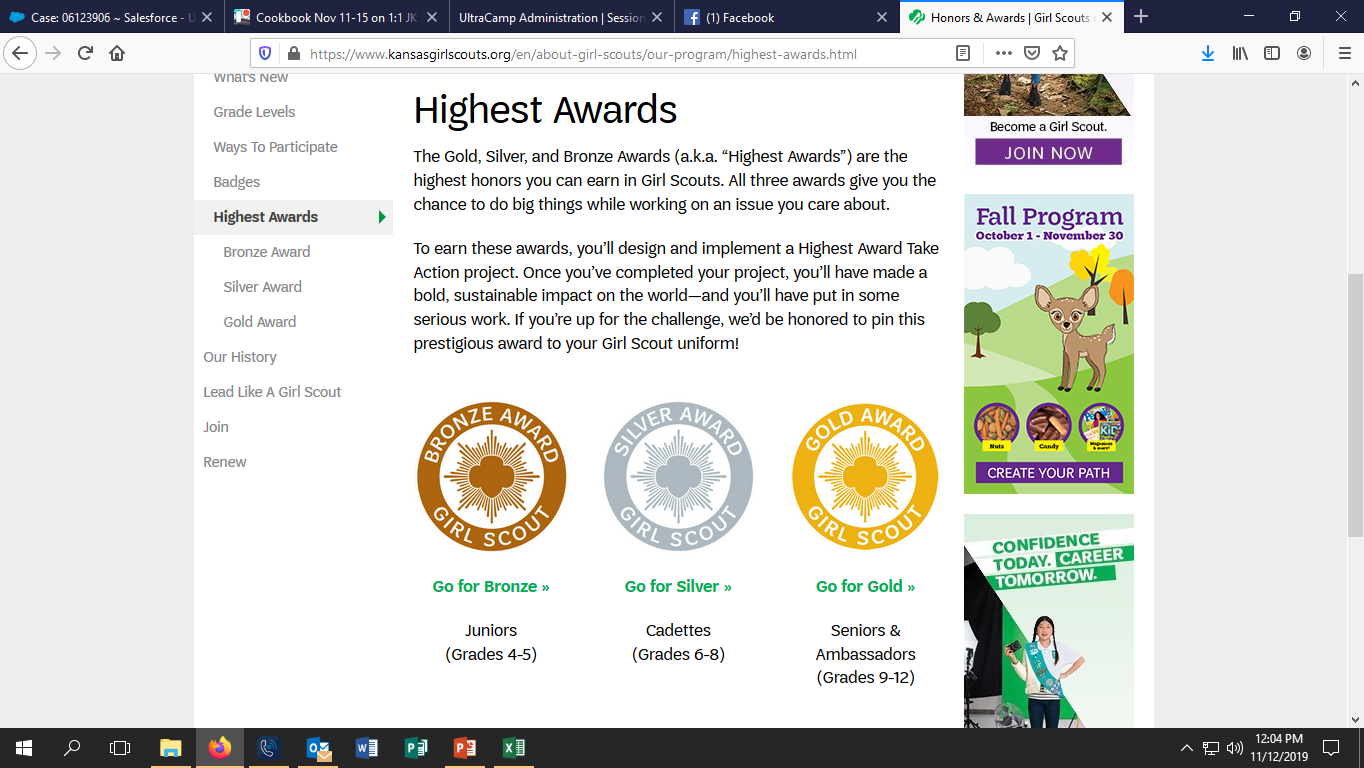 Hour Log
Budget Worksheet
Silver Proposal
Money Earning App.
Silver Final Report
[Speaker Notes: JRA: added “report”]
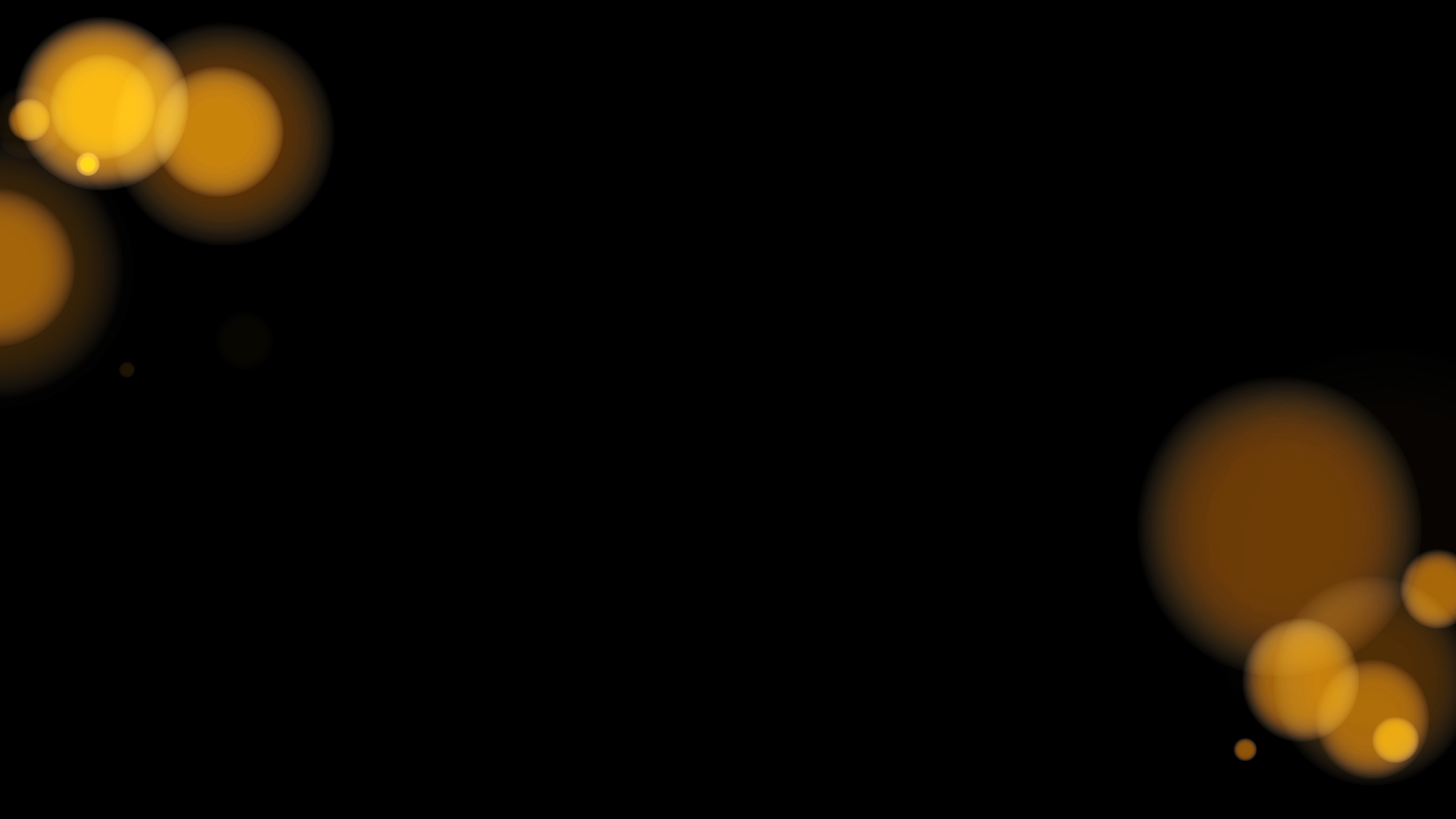 P
L
A
N
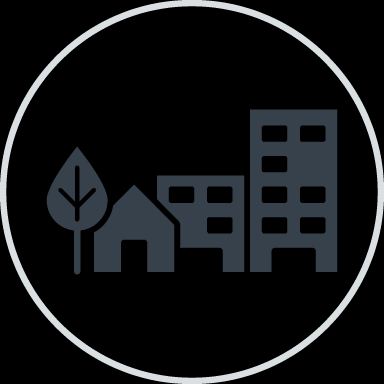 Complete Your Project!
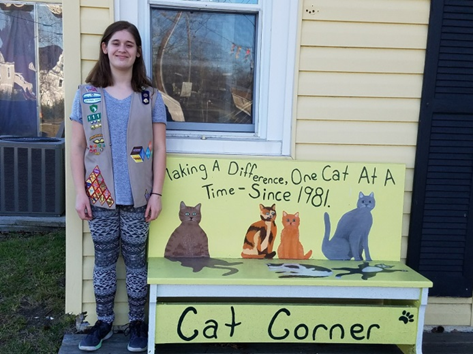 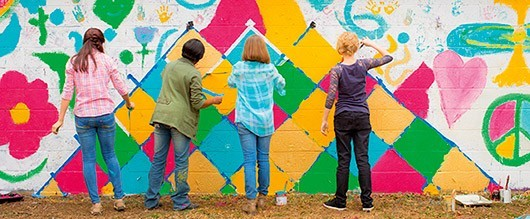 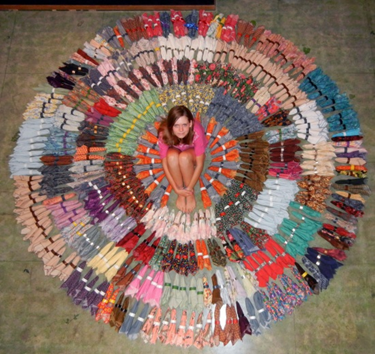 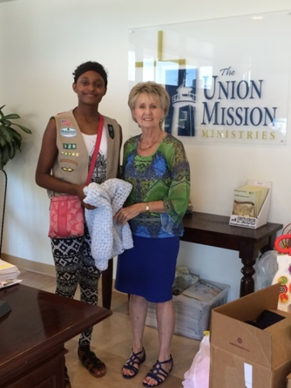 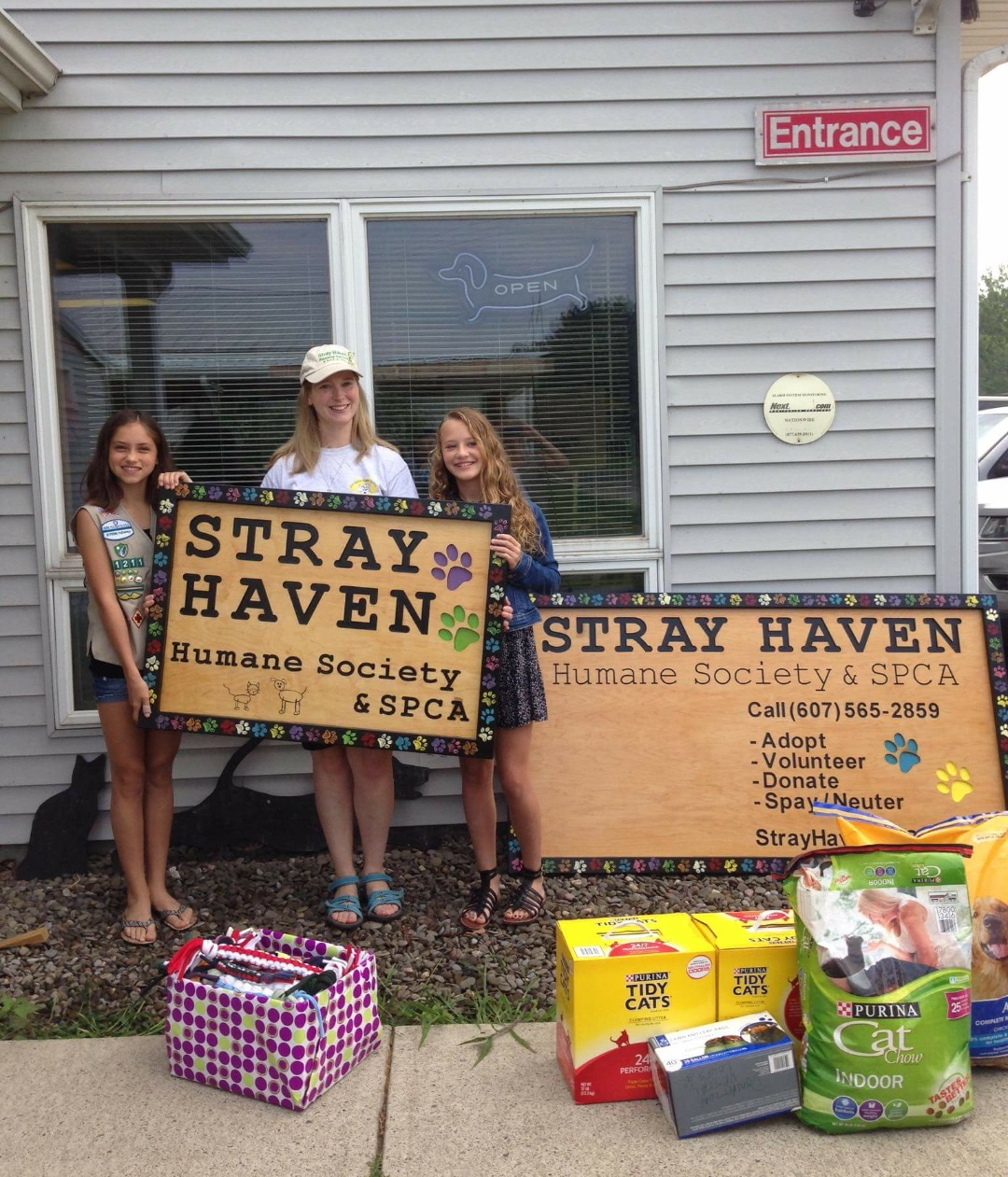 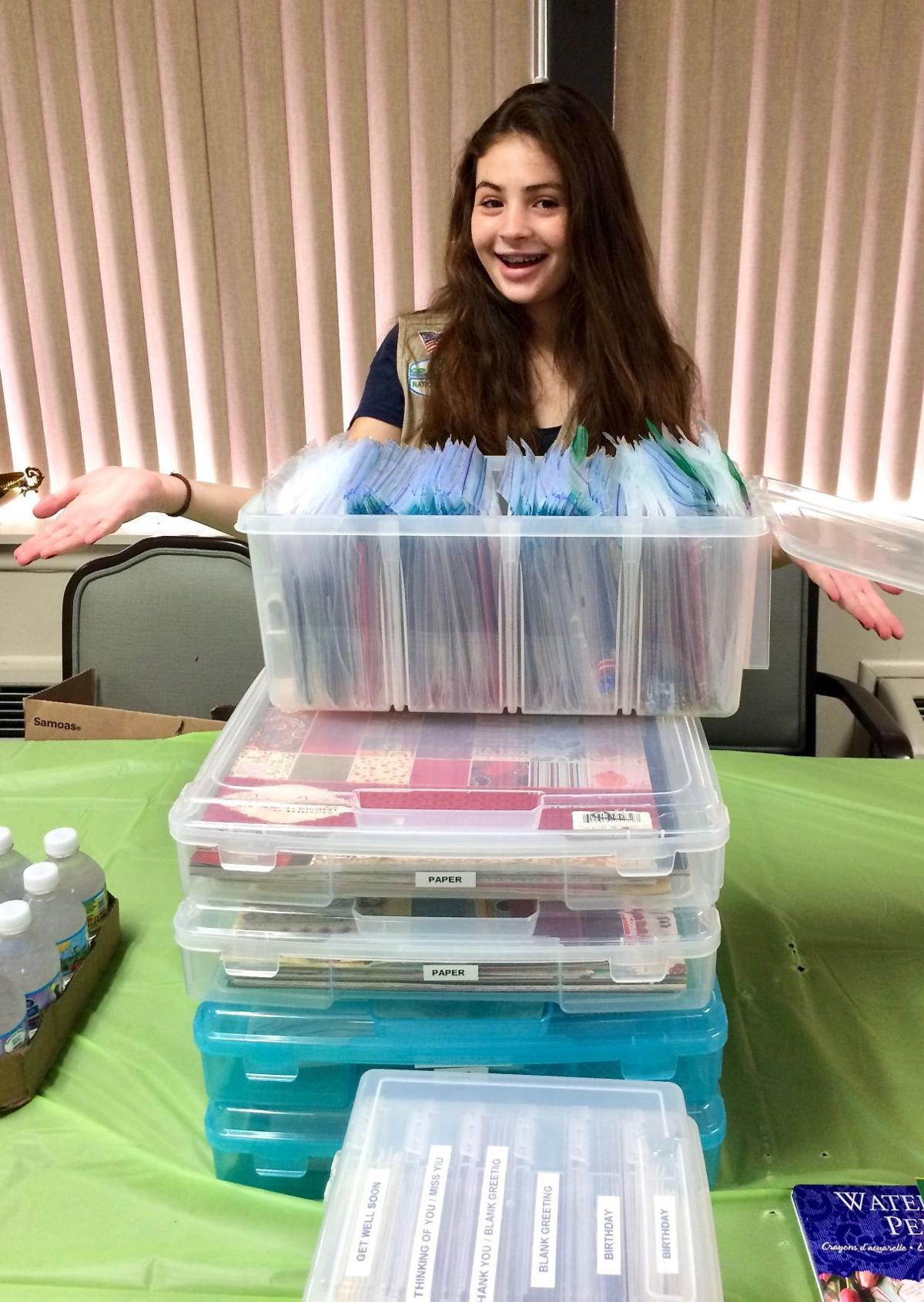 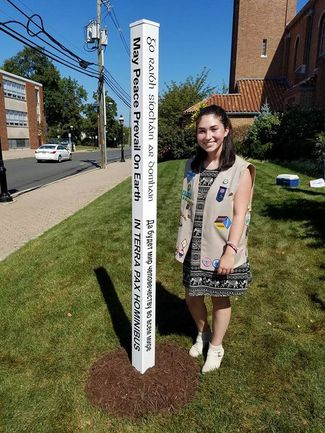 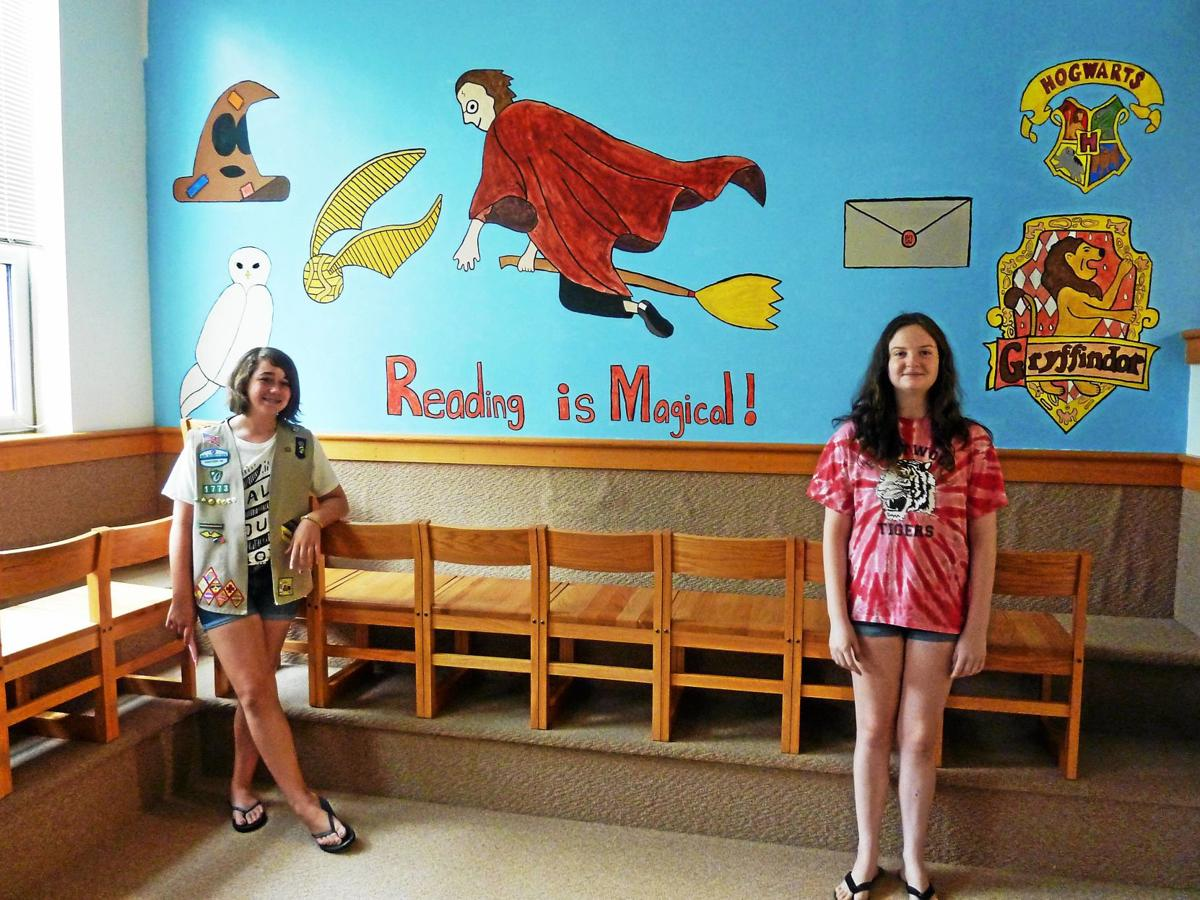 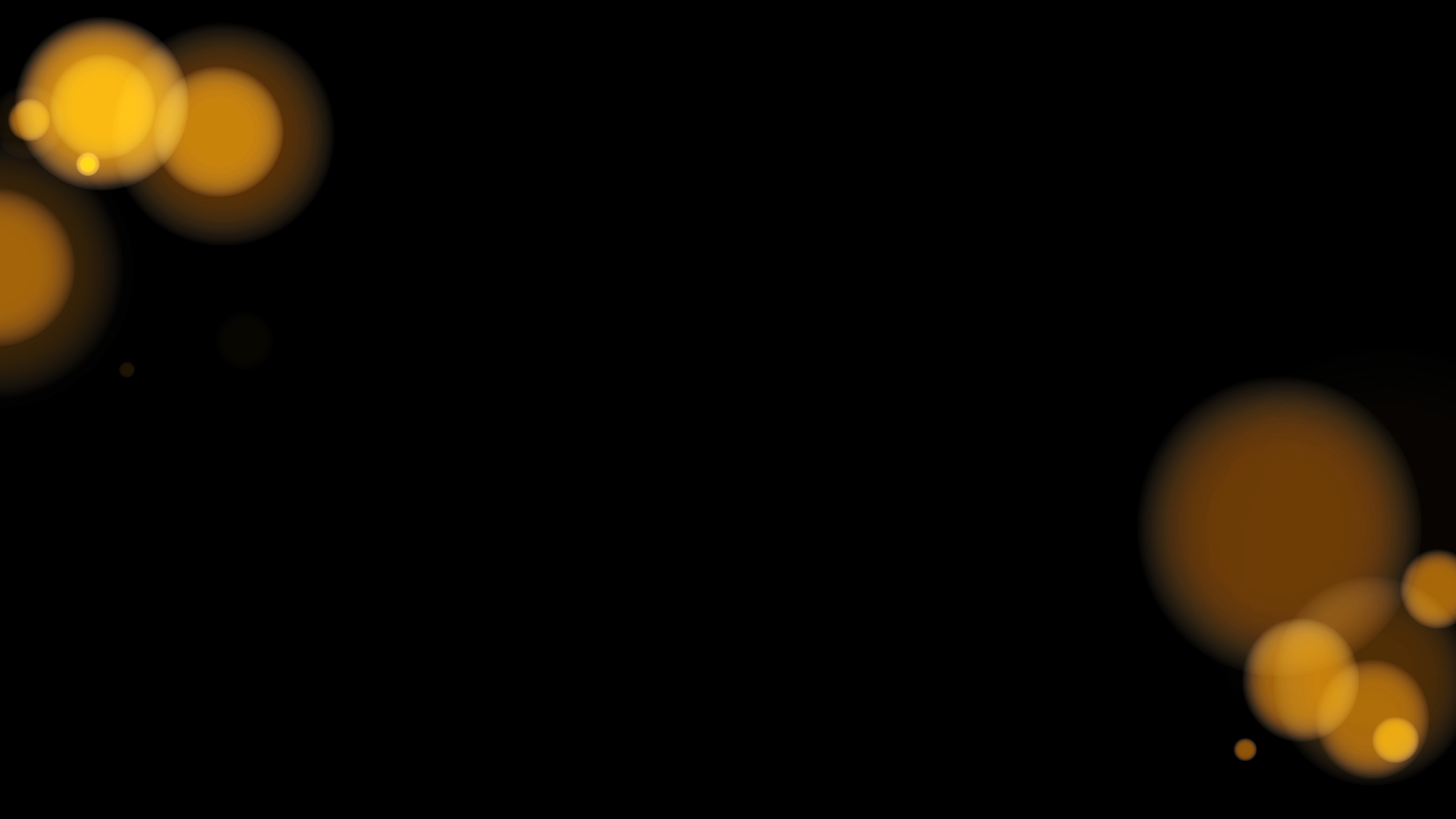 Spread the Word
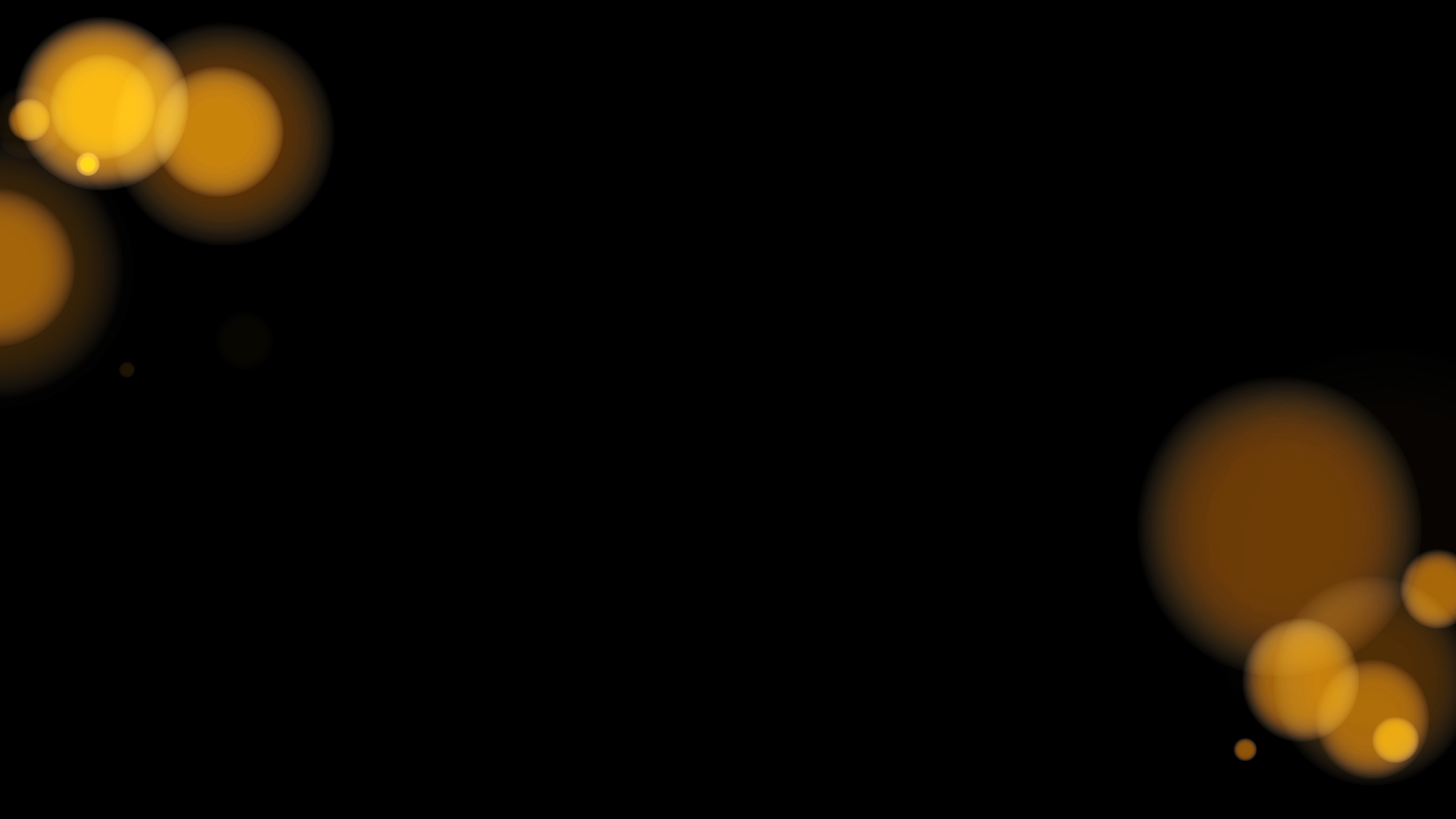 Keep in Mind

September 30th
Safety Activity Checkpoints
Sustainability: not a one-and-done
It takes time, typically 6-15 months
Final Report (Due 9/30 of 9th grade yr)
Get on the schedule: Silver Committee
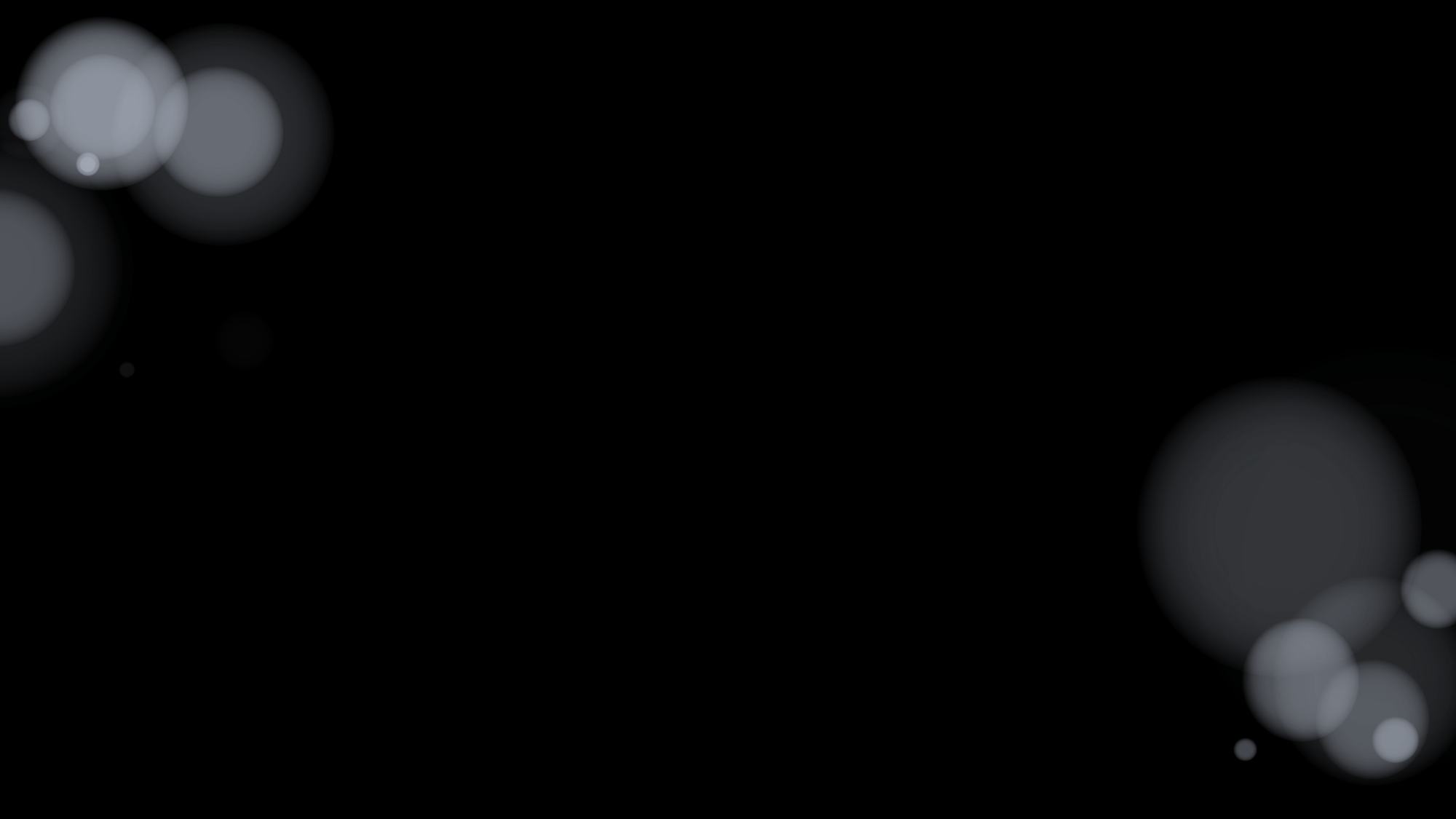 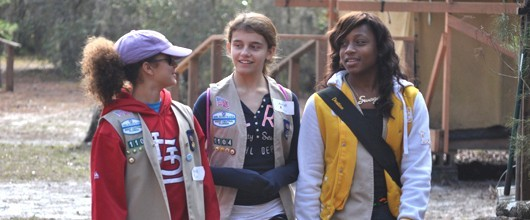 What do Silver Award GS say?

Don’t procrastinate
Scheduling is hardest
Plan and plan more
Ask for help
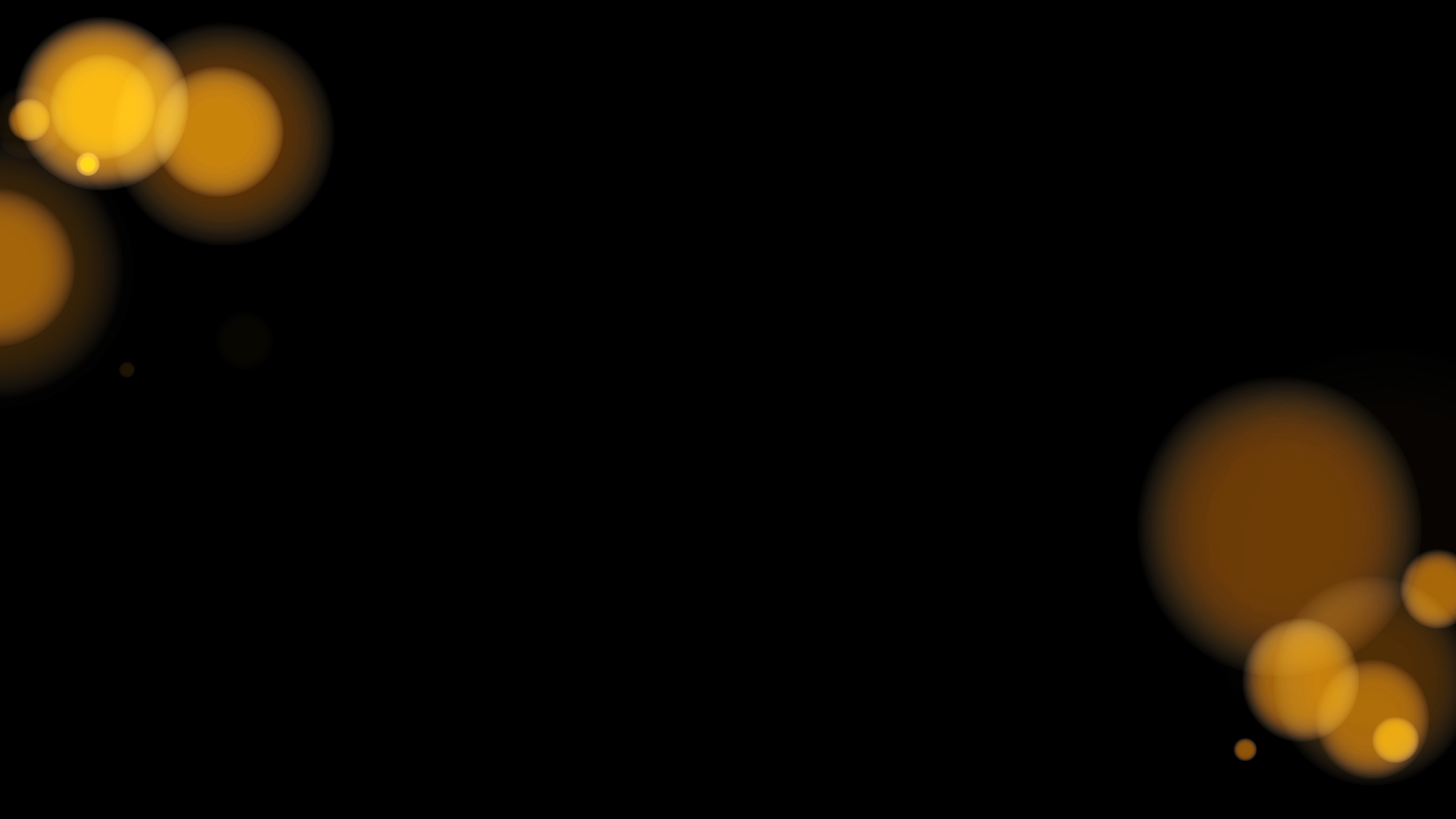 This is for you
Career exploration
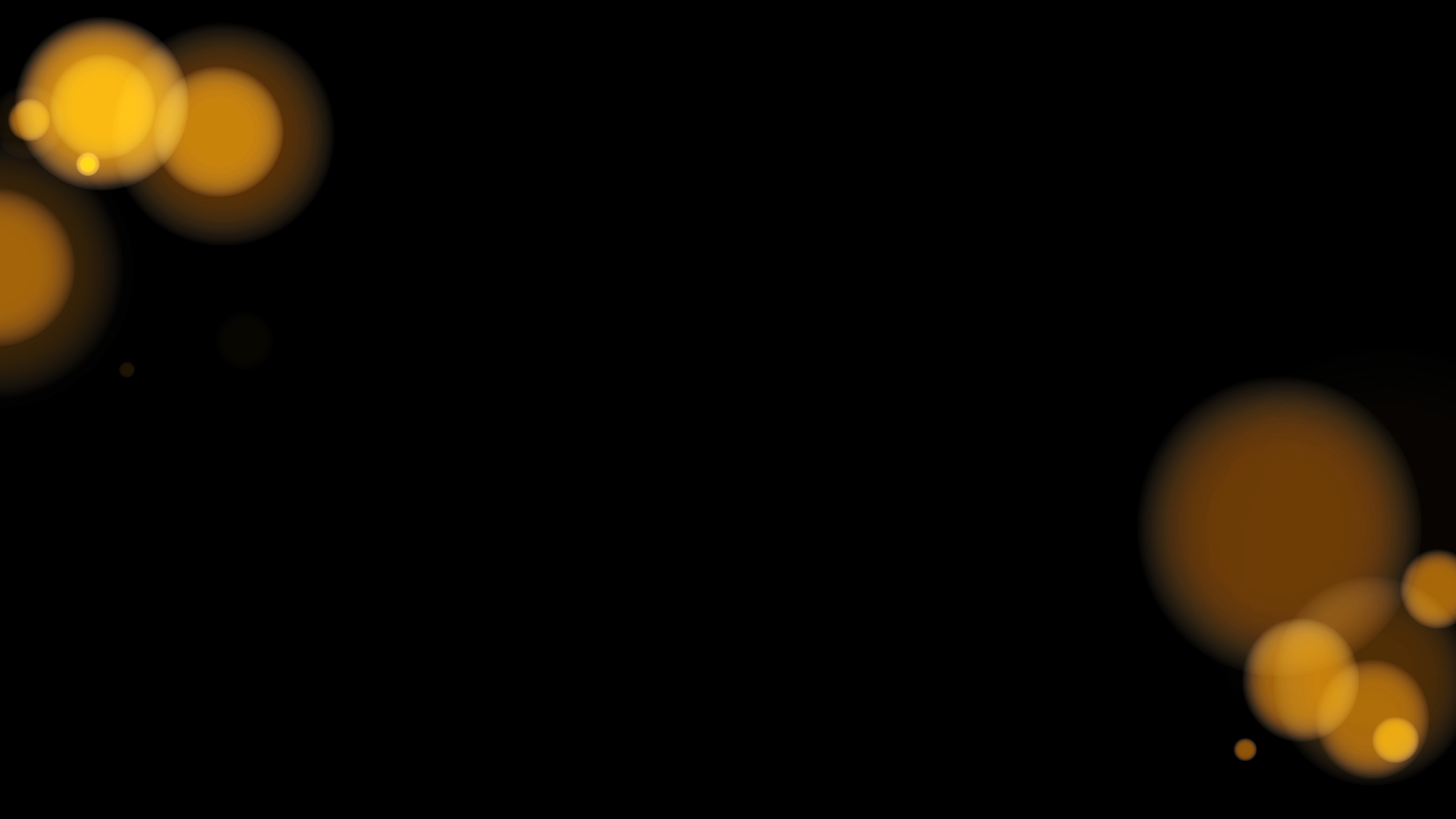 FAQs:

Due Date? September 30th
Council provides certificates and pins
Cannot “double-dip” hours with other awards
Silver can be a continuation of Bronze BUT must be substantially more impactful
50 hours each- hour log
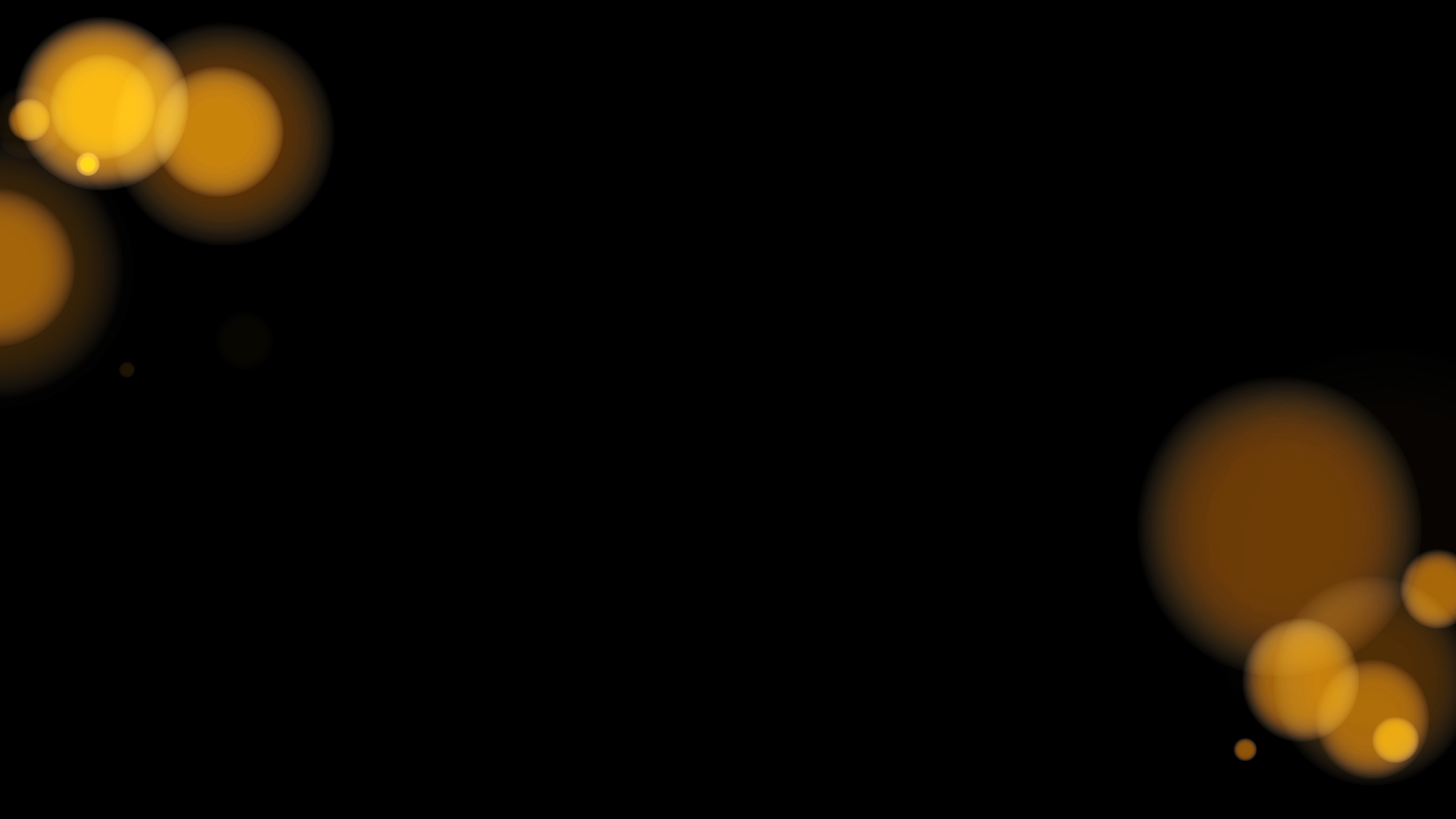 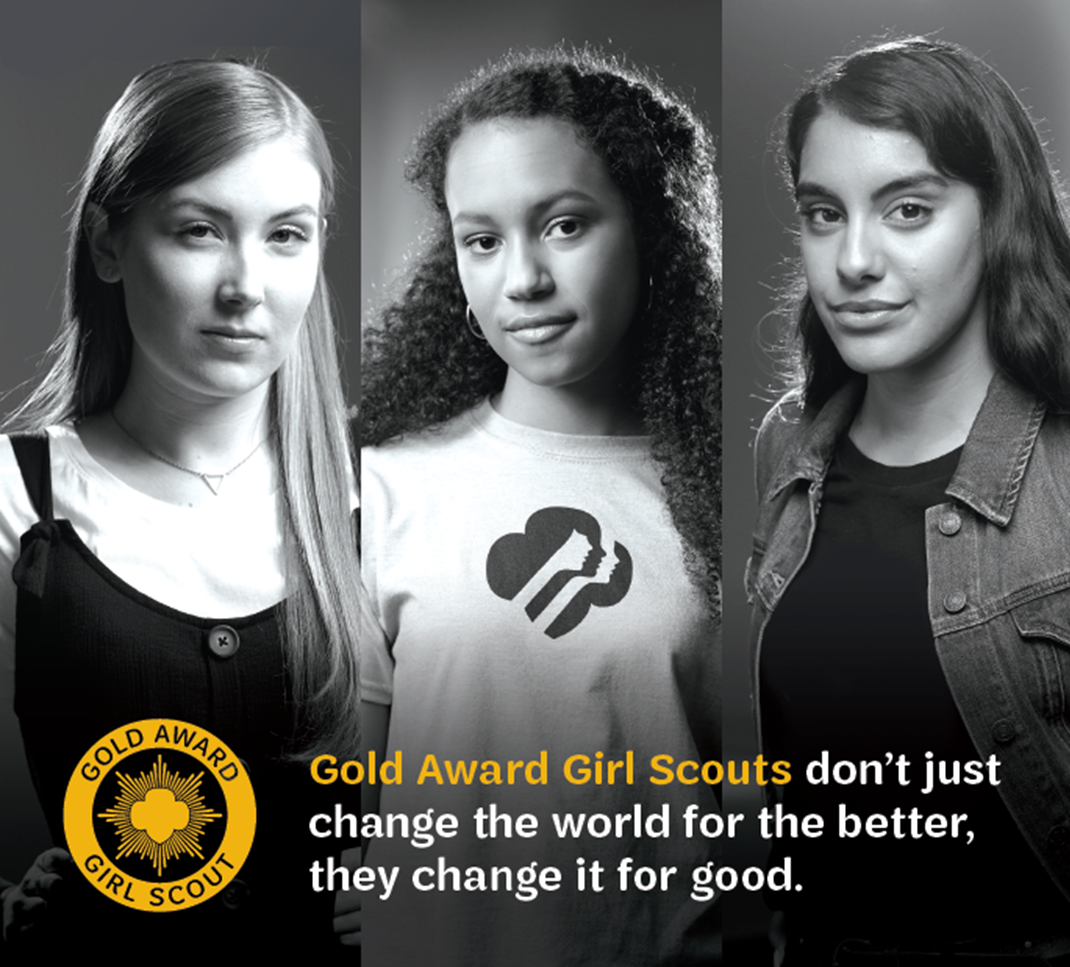 Will you go for 
Gold?